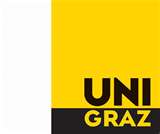 Mateja GrabovacInstitut für Slawistik Karl-Franzenz-Universität Grazmateja.grabovac@gmx.atWortbildung im Forum teen385.com
Workshop 2016.
Graz, 24.06.2016.
Inhalt
Einleitung
Theoretischer Hintergrund
Wortbildung
Das Forum teen385.com
Wortbildungsanalyse
Schlussfolgerung
Internetquellen
2
Einleitung
Fragestellung: Wortbildung im Forum teen385.com
Beispiele neu gebildeter Wörter
Definitionen
Fragestellungen, Gefahren und Probleme des internets
Vorstellung des Forums teen385.com
Wortanalyse
3
Theoretischer Hintergrund
4
Internetforum
Ein Internetforum ist eine Diskussionsplattform, welche Menschen die Möglichkeit bietet, sich zu einem bestimmten Thema schriftlich zu äußern, mit anderen zu diskutieren und Erfahrungen auszutauschen.
5
Chat
Ein Chatroom bietet die Möglichkeit, E-Mails bzw. Textnachrichten zu versenden, d. h. es wird in einem Chat elektronisch online kommuniziert (Dudenchat-www).
6
Portal
Ein Internetportal ist eine Website, die so angelegt ist, dass man von ihr aus bequem auf eine Vielzahl von Informationen zu einem bestimmten Thema zugreifen kann (Portal-www).
7
Fragestellungen, Gefahren und Probleme
Informationsbeschaffung in Bezug auf Beruf, Schule oder Hobby

im Netz zirkulieren Inhalte mit diskriminierendem und rassistischem Gedankengut, mit sexualisierten und gewalttätigen Darstellungen
+
-
8
Fragestellungen, Gefahren und Probleme
Auch in Chatrooms können junge Menschen in unterschiedlichen Formen in Gefahr gebracht, belästigt oder auf Inhalte aufmerksam gemacht werden, die nicht für sie bestimmt sind. 

Cybermobbing
-
9
Fragestellungen, Gefahren und Probleme
Eine große Komplexität liegt darin, dass diffamierende Inhalte meist von anonymen Personen verbreitet werden, d. h. man schreibt oder versendet Botschaften, die man sich, wenn man dem Empfänger gegenübersäße, in der Regel wohl niemals zu äußern trauen würde.
10
Wortbildung
Bei der Wortbildung handelt es sich um einen Teilbereich der Grammatik, der in besonderer Weise von menschlichem Schaffen, menschlicher Produktivität und Innovation geprägt ist.
Cijelokupna čovjekova djelatnost održava se u jeziku. Za nove životne sadržaje pronalaze se i novi izrazi (vgl. Barić u. a. 2003: 285).
11
Wortbildung
Untersucht wurde die Generierung von Wörtern (Lexemen) durch Ableitung (Derivation) und Zusammensetzung (Komposition) bzw. durch das Verbinden von Wurzel und/oder Stamm mit anderen Wortstämmen oder Affixen.
12
Das Forum teen385.com
= bosnisch/kroatisch/serbisches Forum für Jugendliche
kostenlose Benutzerprofile mit Fotos 
Einteilung in die thematischen Sektionen Caffe385, Fun Stuff, Lifestyle, Techno, Pitanja i Odgovori (Fragen und Antworten), Teen385 Portal und Arhiva (Archiv) vorgegeben ist.
13
WortbildungsanalyseSuffigierung – Substantive
Likuša = ʽCharakterbildʼ oder ʽForm’
Svi smo se dogovorili da ćemo obući crne hlače, a ona likuša obukla haljinu. 

Curićka = sekundäre Verkleinerungsform des Wortes cura bzw. curica ʽMädchen’ 
ma prestrašno je kad vidim da se tam neke curićke od 12 godina idu napiti. Najgore je kako izgledaju (curićka-www).

Živček = ʽkleiner Nerv’ 
ja imam 15 i vec mi znaju dignut zivceke djecica ali nista ne govorim... znam da ja isto tako nekome idem na zivce iako se trudim da ne... to je sve normalno... (živček-www).
14
WortbildungsanalyseSuffigierung – Substantive
Smajlić = rundes (meist lächelndes) Gesicht bzw. eine Zeichenkombination, die Gefühlszustände und Emotionen in elektronischen Medien (E-Mails, Textnachrichten, Chats) zum Ausdruck bringt.

stvorkinja als Benennung für ein weibliches Geschöpf bzw. ein weibliches Wesen ableitet
Okej, postoje  dečki koji su stvorovi i cure koje su stvorkinje. Ali uz svako pravilo ima iznimaka, tako i ovdje (Stvorkinja-www).
15
Abkürzungen - Substantive
Meist können im Internet grob zwei Arten von Abkürzungen differenziert werden: solche, die mit einem Punkt gekennzeichnet werden, z. B.: tvz. (tako zvani), str. (strana), tj. (to jest) und Kurzbenennungen ohne Interpunktionszeichen, z. B.: mg (miligram), mob (mobitel), comp (computer).
16
Präfigierung - Adjektive
Prekjut = ʽzu süßʼ 
Meni bas neke cure s kratkom kosom prekjut... ja naprotiv ne volim dugu kosu...to mi ono... (prekjut-www).
17
Komposition und Suffigierung
Mit zaspamavati wird eine Verbalhandlung beschrieben, die als lange andauernd, ermüdend und auch einschläfernd bezeichnet werden kann. 

Evo ti Ripper, pa se izivljavaj ovdje i ljepi svoje slicice... a nemoj zaspamavat pol foruma... Btw. ti na posao ides pijan, na posao moderatora!! Ccc... pazi da ne ostanes bez dozvole... (Zaspamavati-www).
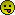 18
Komposition und Suffigierung
Zafeštati = ʽfeiern bzw. zu feiern beginnenʼ
...to se svakom može dogoditi ako je negdje zafeštao i prije spavanja tu zasjeo...odmah se takvi prozivaju forumskim pijandurama...stoga, bez prozivanja ljudova dok se sami ne jave... (Zafeštati-www). 

Poglupiti  = ʽverblödenʼ
eto poglupio si..a ko te to još želi šamarat??xD pa zaslužio si :p ..idem ja u krpe sad a ti imaj noćne more i ne može se sanjat ono što se želi već ono što ja želim :p xD (Poglupiti-www).
19
Komposition und Suffigierung
Prosurfati = Surfen im Internet
Tina imaš i kapi za brže sušenje laka..ja sam malo prosurfala pošto ja njih ne koristim pa evo što piše o kapima [...] (Prosurfati-www). 

Guglati = (to) google 
Ne trebam guglati jer ja to znam.Ti si za to cuo tek prije 1 tjedn i govoris meni,ja se time bavim 5 godina (Guglati-www).
20
Komposition und Suffigierung
skinuti lautete ʽausziehen bzw. etwas abnehmenʼ
Mislim da su torrenti najbolji za skidanje filmova i serija i ovisno od brzine internet konekcije mogu, brzo skidaju. Isohunt koristim na njemu skoro sve nadjem sto mi treba, ali tu su i piratbay... (Skinuti-www).
21
Schlussfolgerung
Zielsetzung: einen Aspekt der Kommunikation von Jugendlichen im Internet zu beleuchten, anhand von Forum teen385, das vor allem von Jugendlichen genutzt wird und in dem Informationen und Meinungen zu diversen Themen, die Jugendliche bewegen und berühren, ausgetauscht werden.
22
Schlussfolgerung
Die konkrete Analyse von Wortbildungsmustern erfolgte sodann anhand der nicht in normativen Werken verzeichneten Lexeme likuša curićka, živček, smajlić, stvorkinja, zaspamavati, mob, comp, prekjut, zafeštati, poglupiti, surfati, prosurfati, guglati und skinuti, deren Entstehung auf Suffigierung, Kürzung, Präfigierung und Komposition zurückzuführen ist.
23
Internetquellen
Curićka-www: „Mlađi“ u kafićima. In: http://www.teen385.com/forum/index.php?topic=7712.30. Stand: 20.1.2016.
Duden-www: Duden. In: http://www.duden.de/rechtschreibung/Cybermobbing. Stand: 4.1.2016.
Guglati-www: Disneyjevi crtići su zapravo povezani sa sotonom? In: http://www.teen385.com/forum/index.php?topic=6631.msg428147 #msg428147. Stand: 14.12.2015.
Likuša-www: Vasa najbolja frendica. In: http://www.teen385.com /forum/index.php?topic=2602.0. Stand: 20.1.2016.
Mob-www: Kako vam zvoni mobitel. In: http://www.teen385.com/forum/
index.php?topic=2409.0. Stand: 14.12.2015. Portal-www: Portal. In: http://www.duden.de/rechtschreibung/Internetportal. Stand: 4.1.2016.
Poglupiti-www: Kako prići dečku. In: http://www.teen385.com/forum/index. php?topic=10443.30. Stand: 16.12.2015.
Prekjut-www: Kratka ili duga. In: http://www.teen385.com/forum/index.php? topic=6178.0. Stand: 14.12.2015.
24
Internetquellen
Prosurfati-www: Nokti. In: http://www.teen385.com/forum/index.php?topic =10706.msg563227#msg563227. Stand: 14.12.2015.
Skinuti-www: Stranice za skidanje, gledanje serija online. In:http:// www.teen385.com/forum/index.php?topic=10727.0. Stand: 14.12.2015.
Smajlić-www: Bolji smajlići. In: http://www.teen385.com/forum/index.php? topic=8690.msg540616#msg540616. Stand: 14.12.2015.
Stvorkinja-www: Kako prići dečku. In: http://www.teen385.com/forum/index. php?topic=10443.45. Stand: 14.12.2015.
Surfati-www: Vicevi. In: http://www.teen385.com/forum/index.php?topic =4230.msg258497#msg258497. Stand: 14.12.2015.
25
Internetquellen
Zafeštati-www: Hik. In: http://www.teen385.com/forum/index.php?topic
=1723.0. Stand: 16.12.2015.
Zaspamavati: Hik. In: http://www.teen385.com/forum/index.php?topic=1723.0. Stand: 16.12.2015.
Živček-www: „Mlađi“ u kafićima. In: http://www.teen385.com/forum/index. php?topic=7712.0. Stand: 14.12.2015.

Literatur
Barić u. a. 2003: Barić, Eugenija; Lončarić, Mijo; Malić, Dragica; Pavešić, Slavko; Peti, Mirko; Zečević, Vesna; Znika, Marija (2003): Hrvatska gramatika. Zagreb.
26